Unit 4, lesson 3
Decomposition
5th & 6th grade
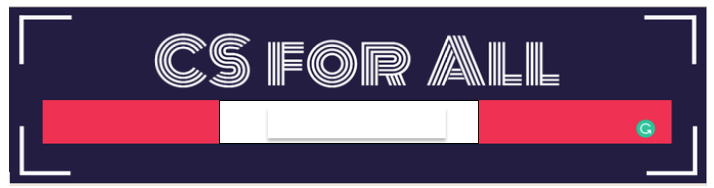 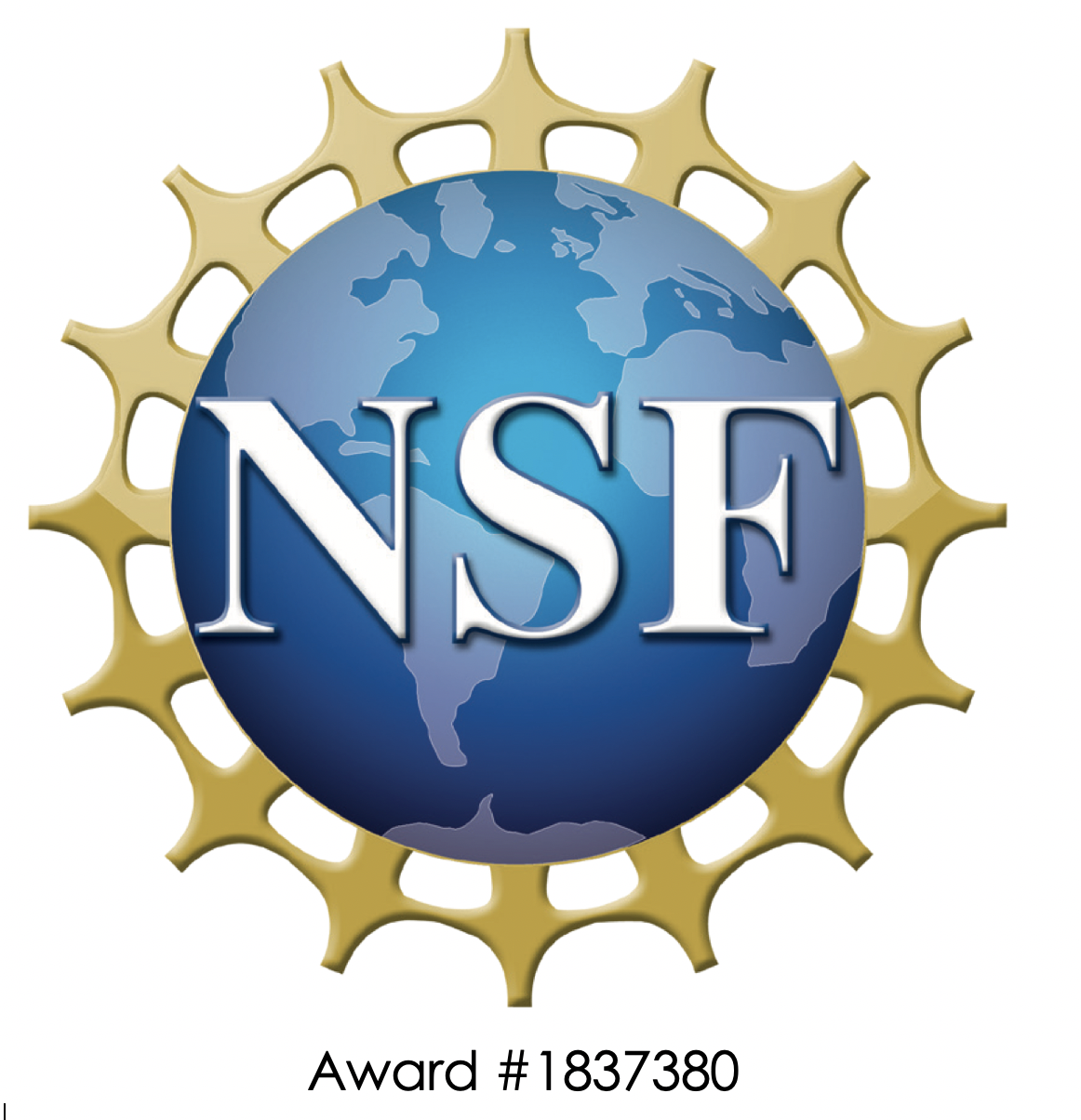 Lesson created by the GMU-ODU CSforAll Team. For more information about 
this lesson and our CSforAll initiative, contact Dr. Amy Hutchison at ahutchison1@ua.edu
Summary and Standards
Summary: 
In this lesson, students will use Coco and Scratch to write and animate a summary of a story.
CS Standards:

The student will break down (decompose) a larger problem into smaller sub-problems, independently or collaboratively.

The student will construct programs to accomplish tasks as a means of creative expression using a block or text based programming language, both independently and collaboratively
a. using sequencing;
b. using loops (a wide variety of patterns such as repeating patterns or growing patterns); and
c. identifying events.
ELA Standards 

The student will write in a variety of forms to include narrative, descriptive, opinion, and expository. 
a) Engage in writing as a process.
b) Identify audience and purpose.
c) Use a variety of prewriting strategies.
d) Use organizational strategies to structure writing 
    according to type. 
e) Use transition words to vary sentence structure.
Materials and resources needed for this lesson:
Reminder:
In this lesson, every student should be assigned a story in CoCo using Level 5. 

The story should be titled “Unit 4 Summary.”

Each student should save their work using this naming strategy: “Student Name + Unit # + Descriptor”, for example, “Johnny Unit 4 Summary.”
Chromebook/Laptop
Internet Access 
Teacher Unit 4, Lesson 3 slide deck
Coco Link
Scratch link
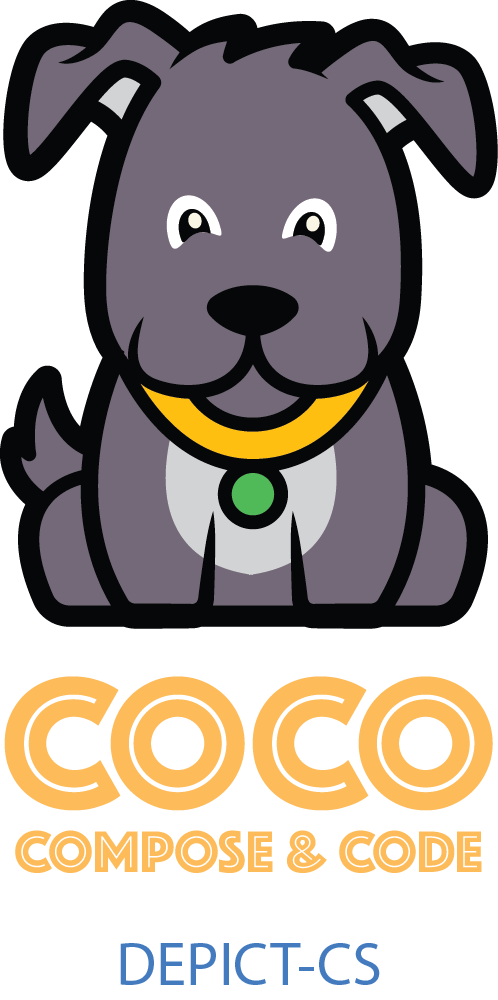 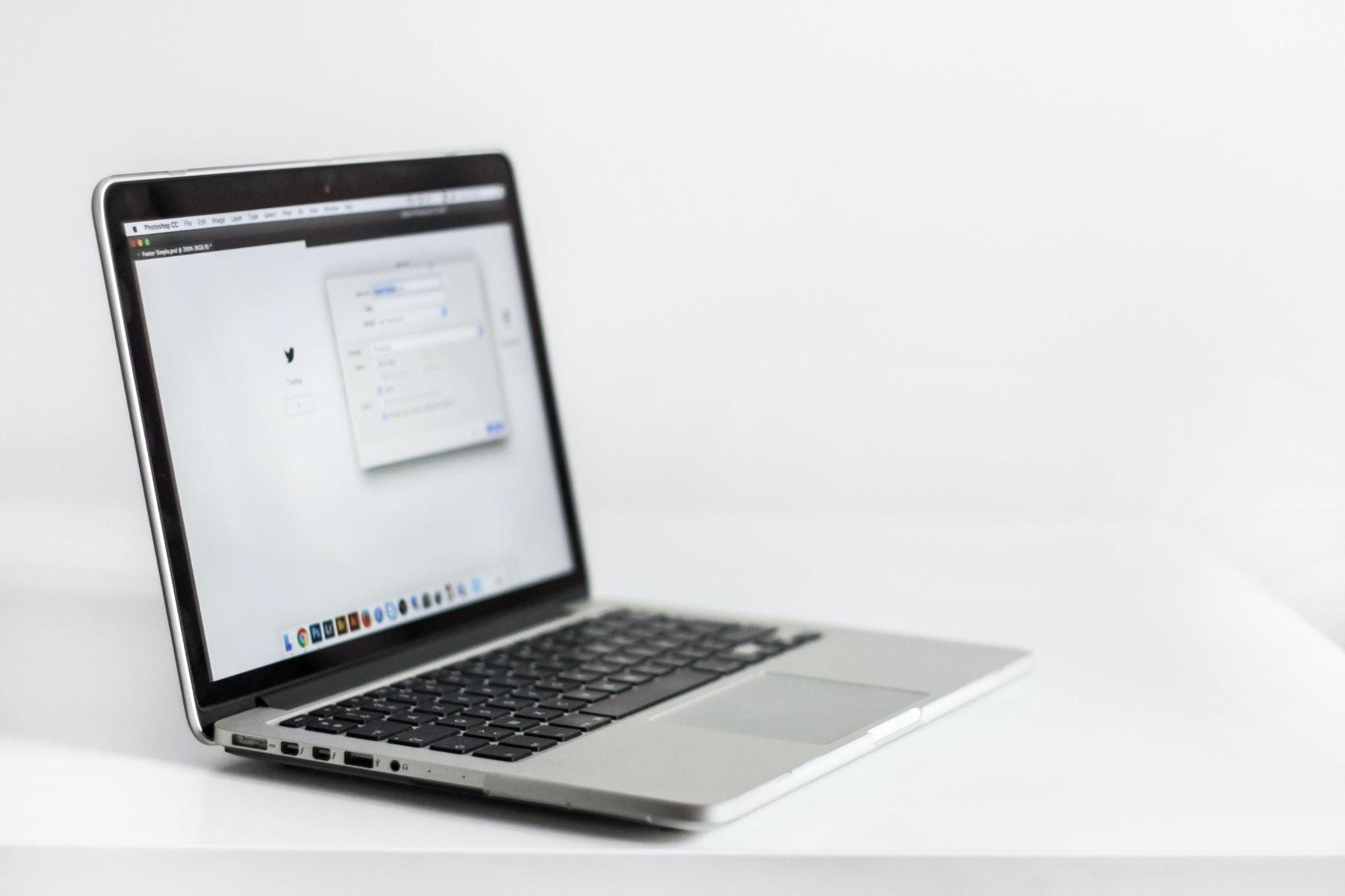 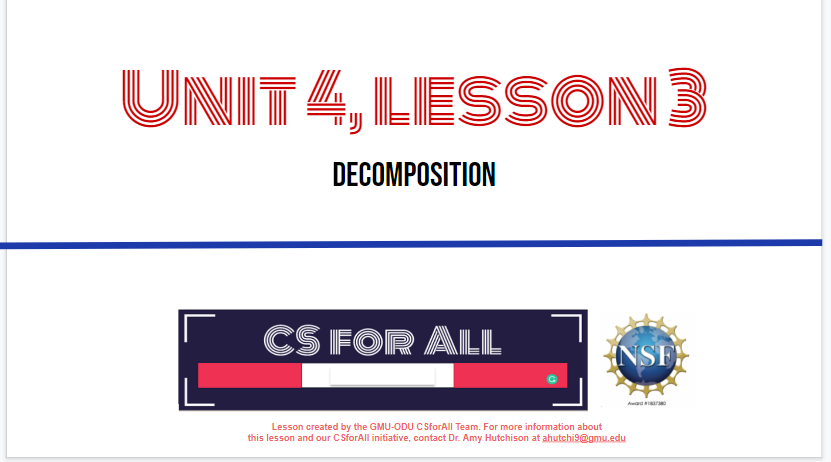 [Speaker Notes: You will need….[read slide]]
Lesson Objectives:  I can…
Review new blocks
Code and run your animation in Scratch Debug, as needed
With a partner, check that your writing and animation match
Self-evaluate in Coco
[Speaker Notes: Let’s go over today’s lesson’s objectives: [read slide]]
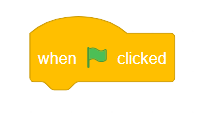 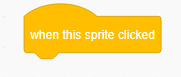 New Blocks
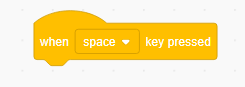 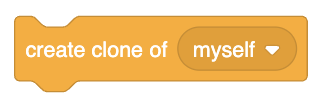 [Speaker Notes: Review]
Review: CoCo level 5
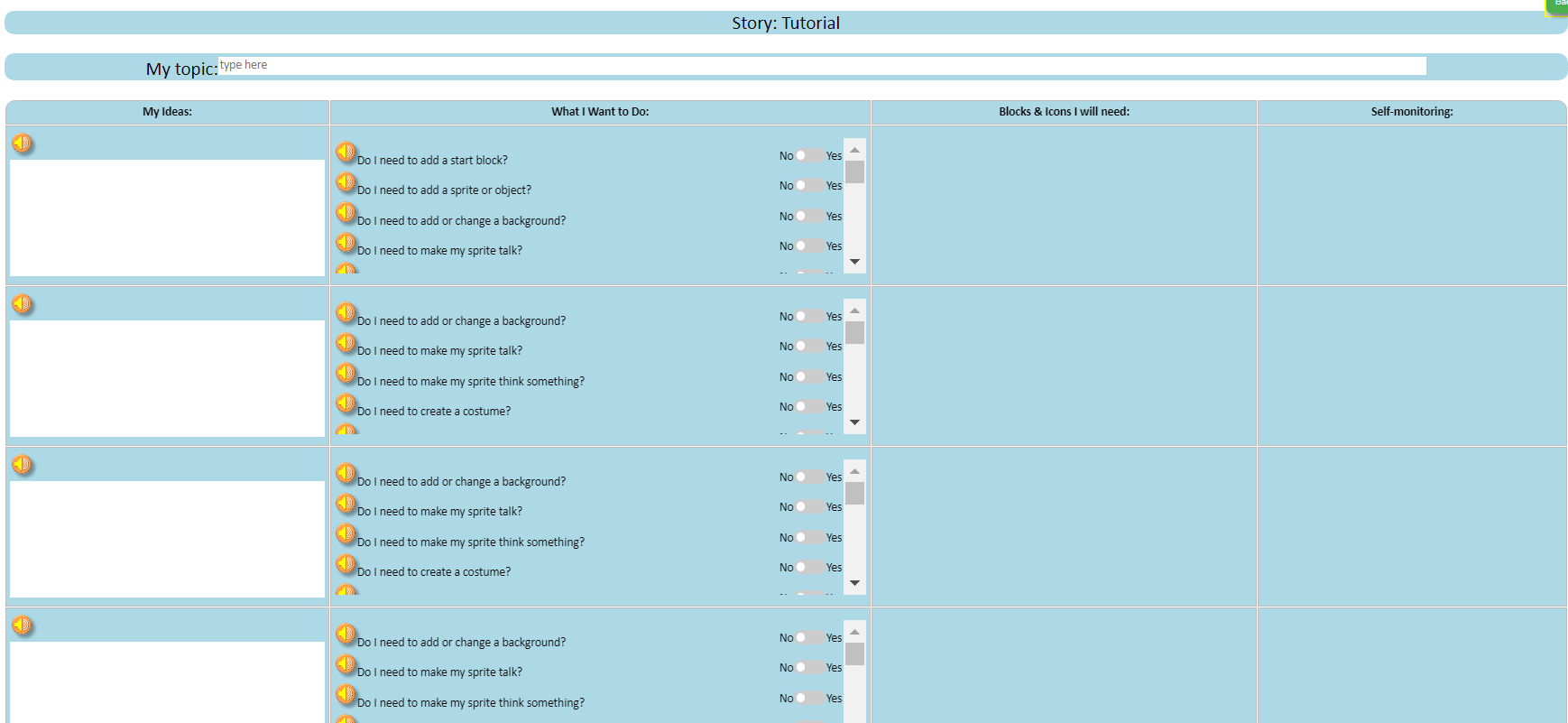 Before you begin to code….

Make sure you have a topic sentence
Match your animation to your writing 
Be consistent
Match your visuals to your text
[Speaker Notes: In Unit 1, we learned that we want to a) match your animation to your writing, b) be consistent, and c) make sure all the visuals in the frame make sense given what you have written in your text.]
Good animations can be simple or complex!
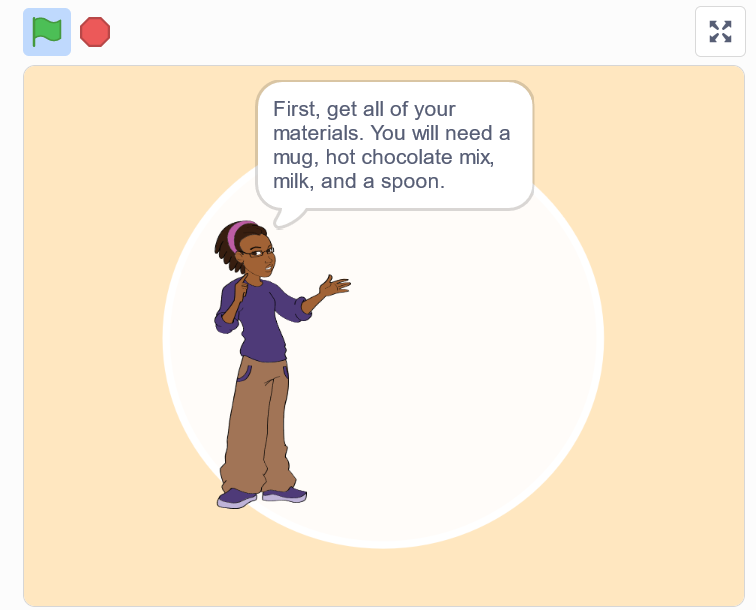 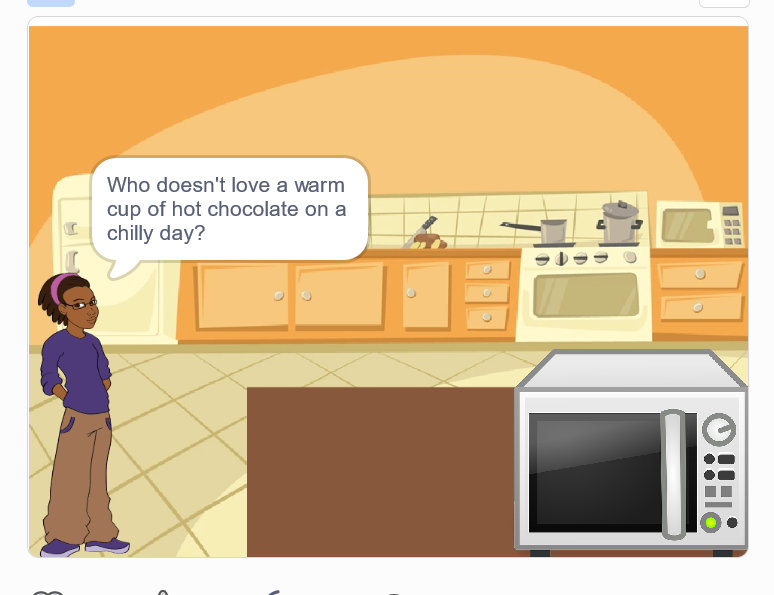 https://www.dropbox.com/s/jlist1zaujjpc8e/Screen%20Recording%202023-09-18%20at%209.21.46%20PM.mov?dl=0
https://www.dropbox.com/s/nh93dmdkphd4n0z/Screen%20Recording%202023-09-19%20at%201.45.13%20AM.mov?dl=0
[Speaker Notes: Good animations that follow these guidelines can be as simple as https://www.dropbox.com/s/jlist1zaujjpc8e/Screen%20Recording%202023-09-18%20at%209.21.46%20PM.mov?dl=0
or as complex as https://www.dropbox.com/s/nh93dmdkphd4n0z/Screen%20Recording%202023-09-19%20at%201.45.13%20AM.mov?dl=0
so long as they clearly convey the message to the reader visually and verbally!]
“Once upon a time there lived a princess…”
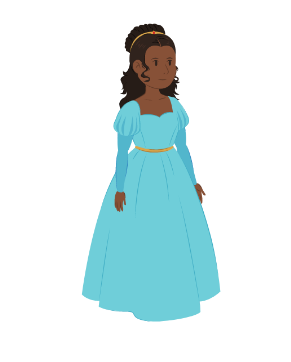 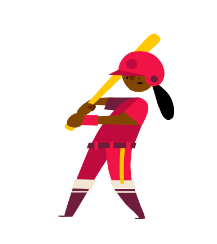 [Speaker Notes: For example, if I was writing a story about “Once upon a time there lived a princess….” which one of these sprites would make more sense?]
“Once upon a time there lived a princess…”
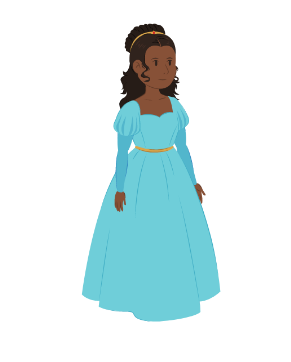 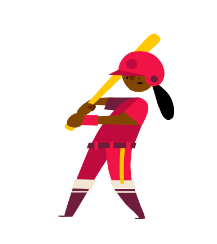 [Speaker Notes: This one would probably make more sense. Although, if our princess played baseball later in the story, you could switch it up!]
“Once upon a time there lived a princess in a castle.”
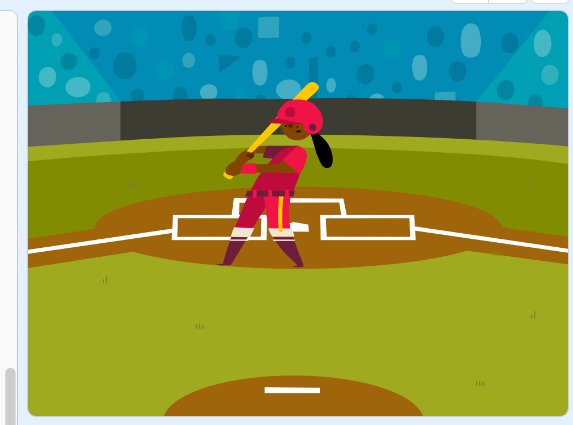 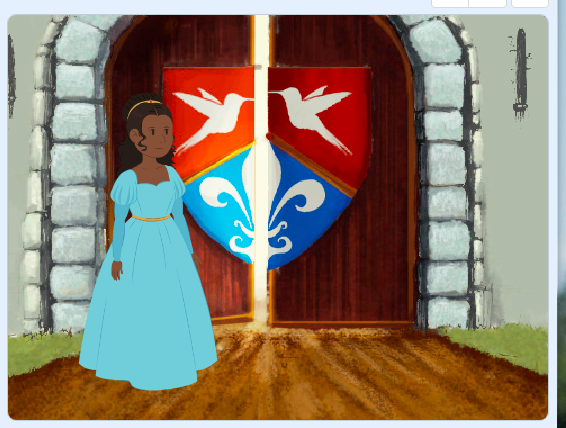 [Speaker Notes: Now, if I was writing a story about a princess who lived in a castle, this backdrop would make more sense.]
“Once upon a time there lived a princess who played baseball.”
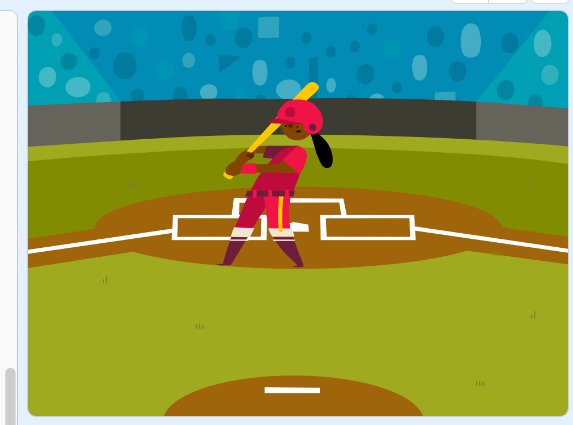 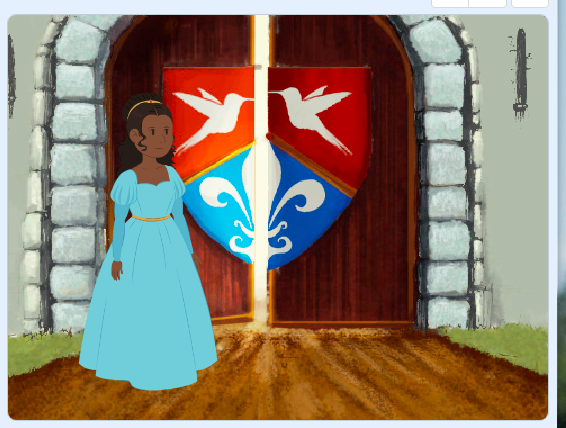 [Speaker Notes: But if I wrote about a princess who played baseball, this one could also work!]
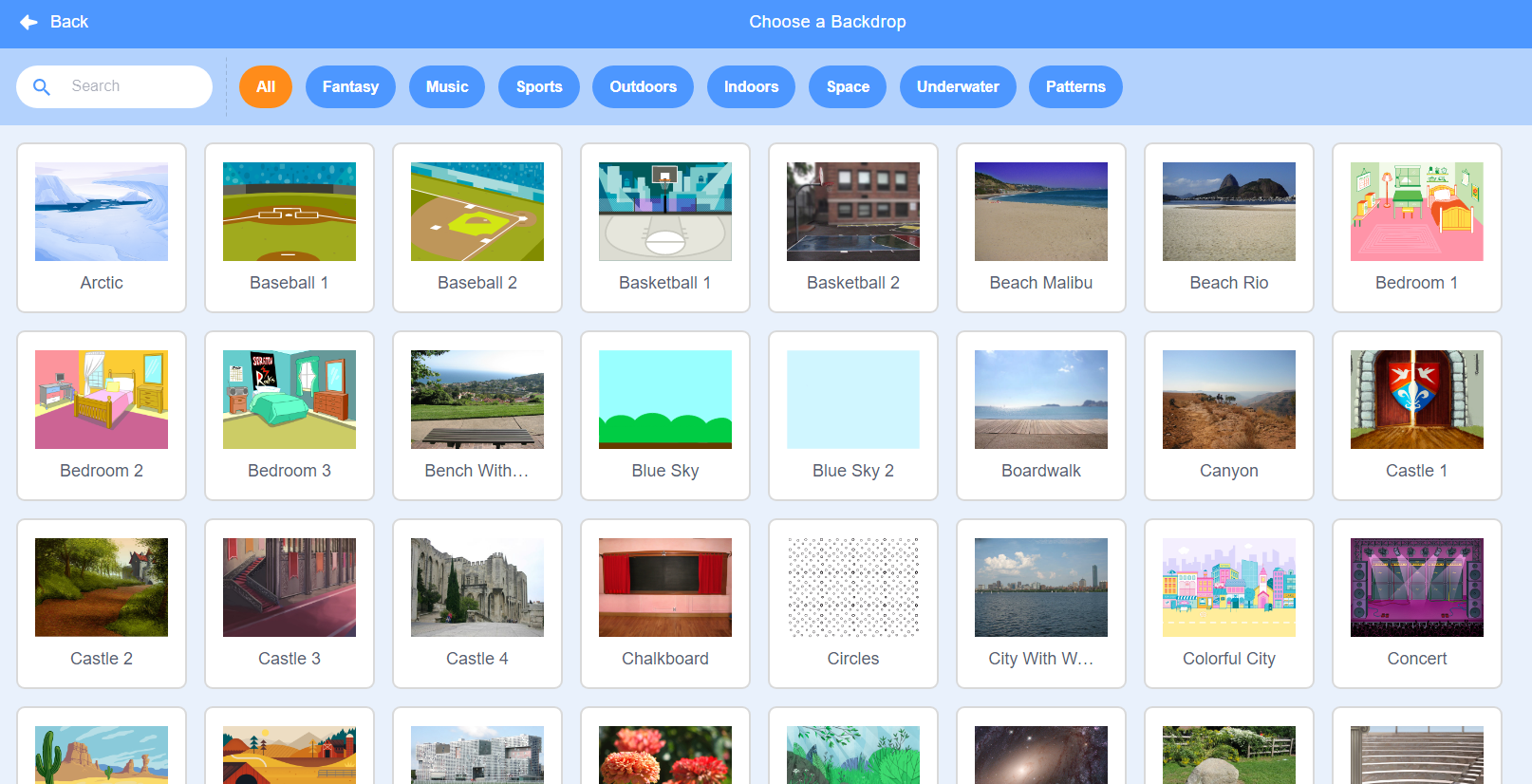 [Speaker Notes: Here’s another Scratch tip: when looking for sprites and backdrops, you can enter words into the “search” bar and see if any of the results match what you’re looking for.]
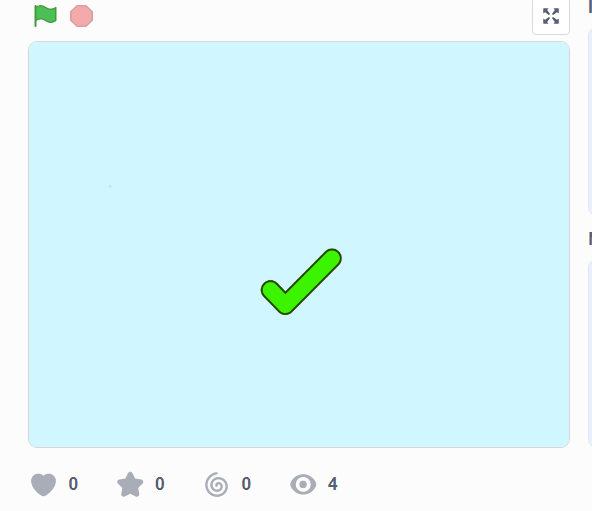 Like 
this
https://www.dropbox.com/s/o7aaphbglzvswkr/Screen%20Recording%202023-09-19%20at%201.52.23%20AM.mov?dl=0
[Speaker Notes: Let’s look at this example of a scratch project that is consistent, matches its text, and whose visuals make sense. This is using the “how to make hot chocolate” recipe we’ve seen before.]
Not like this
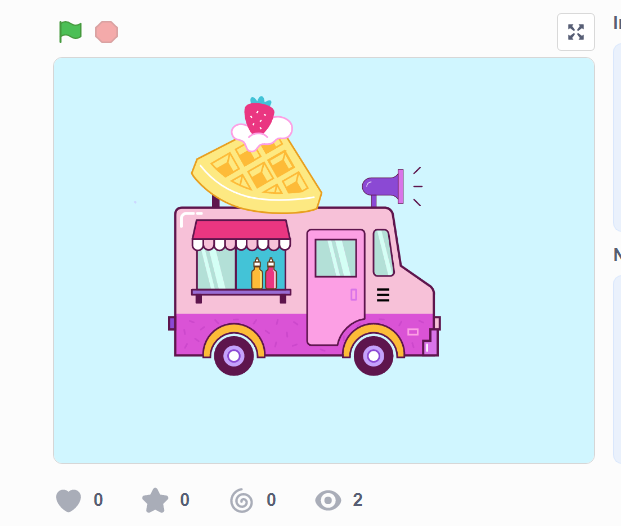 https://www.dropbox.com/s/jlist1zaujjpc8e/Screen%20Recording%202023-09-18%20at%209.21.46%20PM.mov?dl=0
[Speaker Notes: Now, let’s look at the same video but where the visuals don’t match the text. Hmm, what went wrong here?]
You can use Scratch to enhance your animation

aLL ADDITIONAL DETAILS MUST BE RELEVANT!
[Speaker Notes: Remember how we searched for unique sprites and backdrops? And we also learned how to upload our own sprites and sounds. So there are many ways we can use Scratch to enhance our animations, or make them more exciting! We can add more details to our animations as long as we make sure that the details are relevant.]
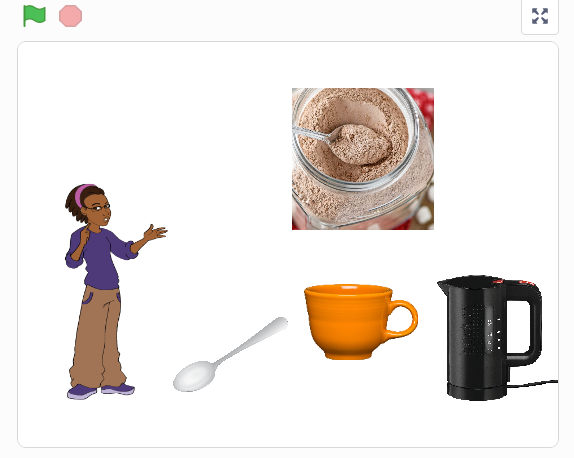 Like this:
https://www.dropbox.com/s/jlist1zaujjpc8e/Screen%20Recording%202023-09-18%20at%209.21.46%20PM.mov?dl=0
[Speaker Notes: For example, here’s an animation of the hot chocolate recipe that does a really great job enhancing the recipe with additional details to help the viewer imagine a person actually making hot chocolate! Let’s take a look and see what they did. 

[play/run scratch project]

The first thing we notice is that this computer scientist added images of real-life materials rather than cartoons. This detail enhances the animation but does not change the meaning. They also drew an arrow to show where the mix would go into the cup. FInally, they coded the objects to move and simulate the actual “making” of the drink. But nothing about the meaning changed! And it was not distracting.]
However!

Too many visuals can be confusing
[Speaker Notes: Let’s look at another example, where the additional details were not relevant and thus confusing…..]
Not like this
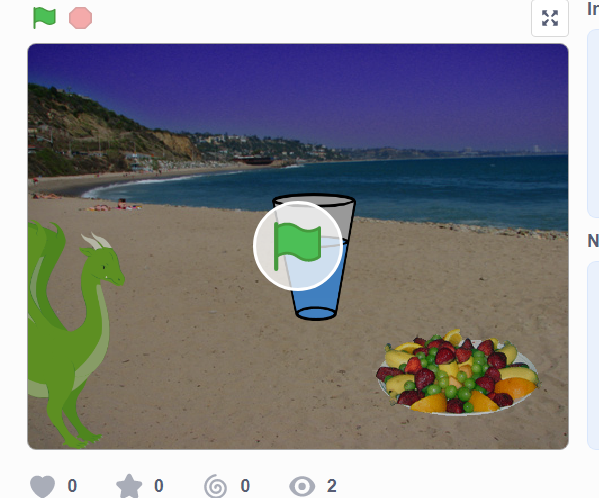 https://www.dropbox.com/s/jlist1zaujjpc8e/Screen%20Recording%202023-09-18%20at%209.21.46%20PM.mov?dl=0
[Speaker Notes: All the written text is the same but the images don’t match the text. For example, why is there a dragon in the screen? Why are they at the beach? And why does it show a glass of water instead of hot chocolate? It may seem funny but to a new viewer, it would be very confusing. We dont want that.]
Naming your Scratch Animation
When you create your animation in Scratch, please name it using the following formula:

Your Name + Unit # + Topic
For example:
“Johnny Unit 4 Summary”
Make sure you are using CoCo!
Independent Practice:
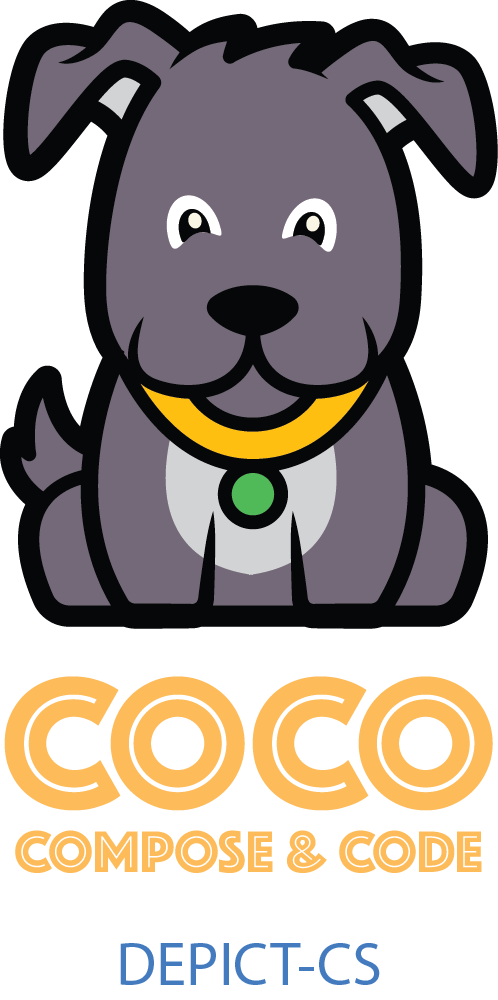 Open Scratch on one tab, CoCo on another 
Use CoCo to code your Scratch animation 
Don’t forget to self-monitor as you go!
Pause here. (5-10 minutes)
Ask yourself and a Partner:
Does my topic sentence orient my reader and help set the scene?
Does my animation in Scratch convey what I planned? Does it match my writing?
Have I enhanced my writing in any way in Scratch?
Is there anything distracting or unnecessary in my animation that I should remove? 
Is there anything in my animation that would make it harder for a viewer to understand my purpose?
Wrap up: Scratch Publishing Party
[Speaker Notes: We have one last task, to share our animation! 

A scratch publishing party! It is time to share your animation with others! In a moment, your teacher will let you know how you are going to share your animation. You may just be sharing with a partner or doing a gallery walk.]
By receiving feedback on your Explanatory Writing Scratch project, you can make it better.
A. Share your screen with your elbow partner.
B. Ask them to name two things they             about your Explanatory Writing project.
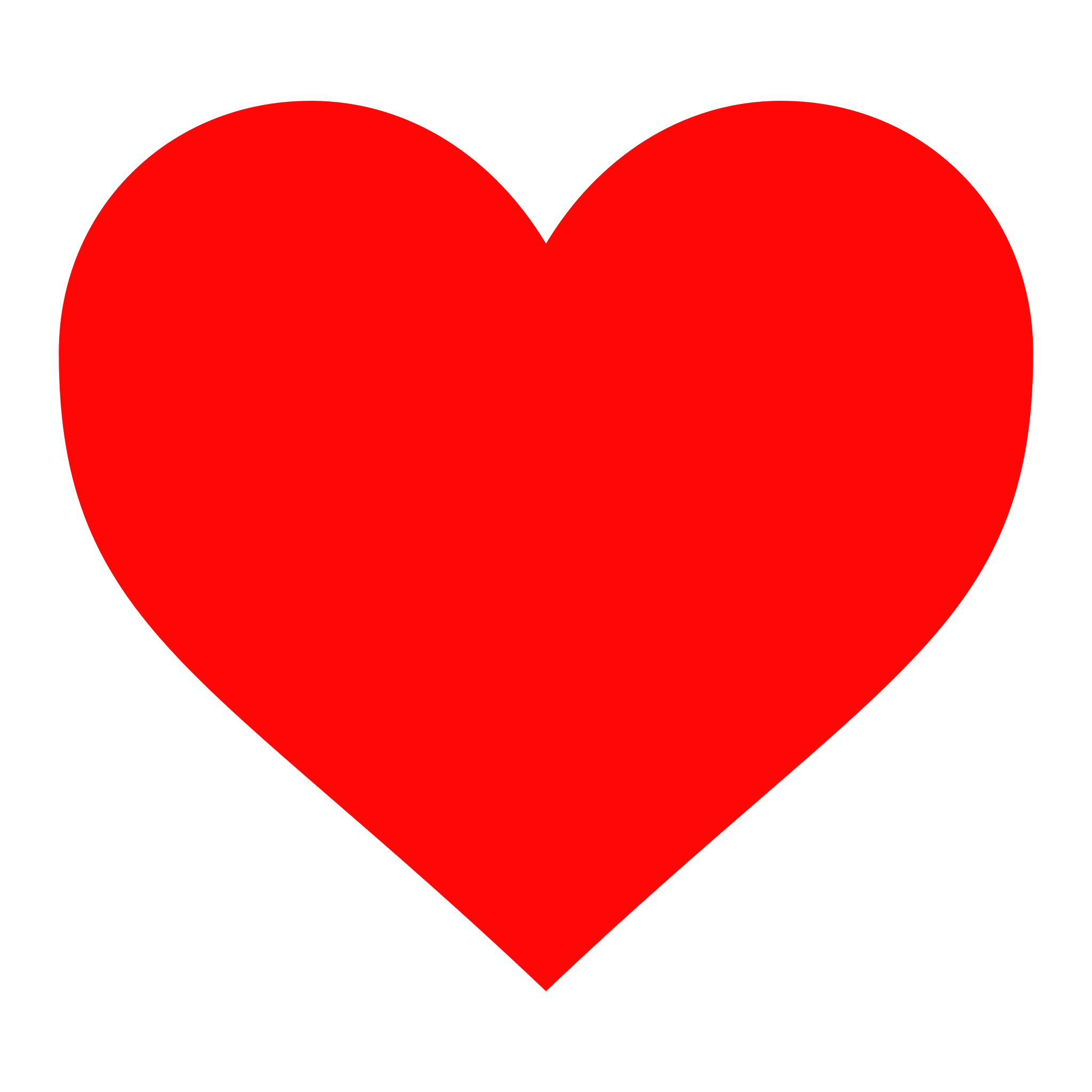 You should 
keep doing...
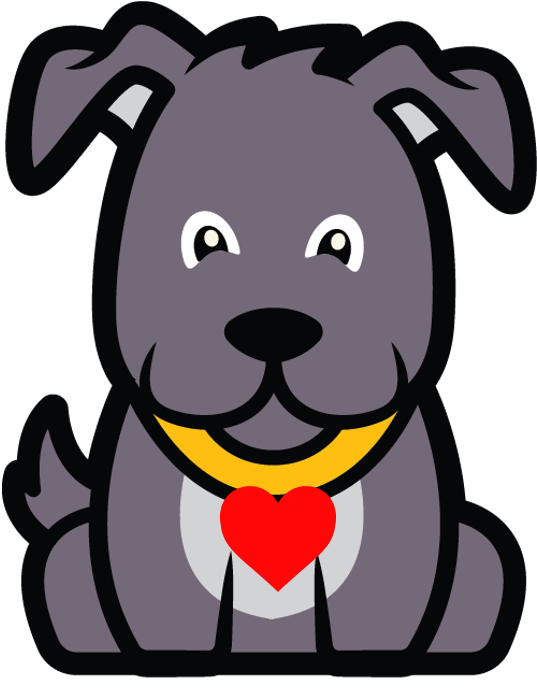 The part I liked best was…
I like the way... because...
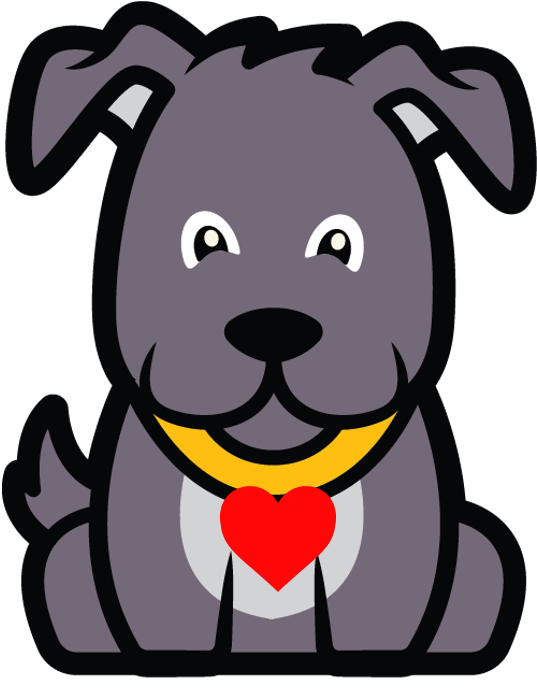 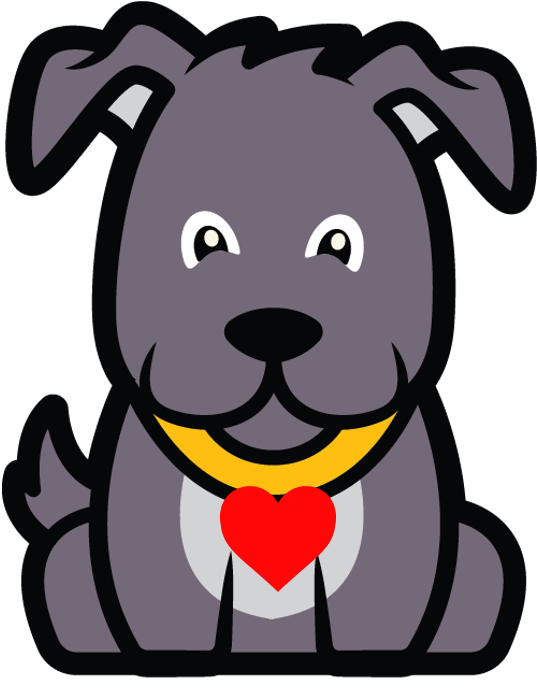 C. Request feedback on one aspect of your Scratch project you could improve
How about if you…
You might want to consider…
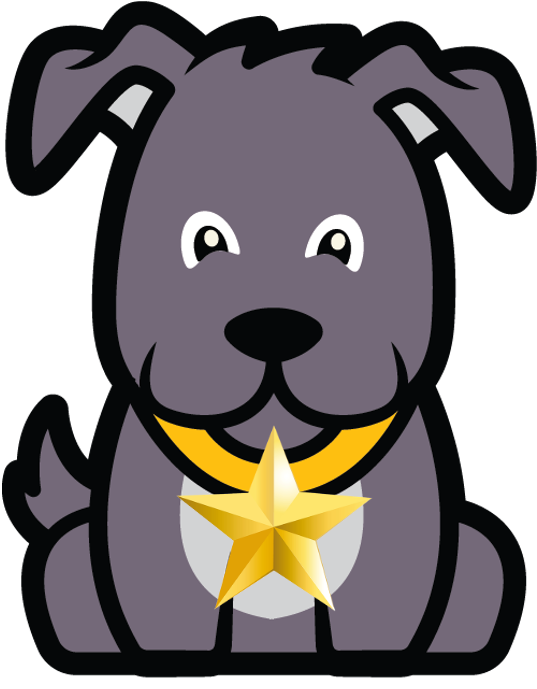 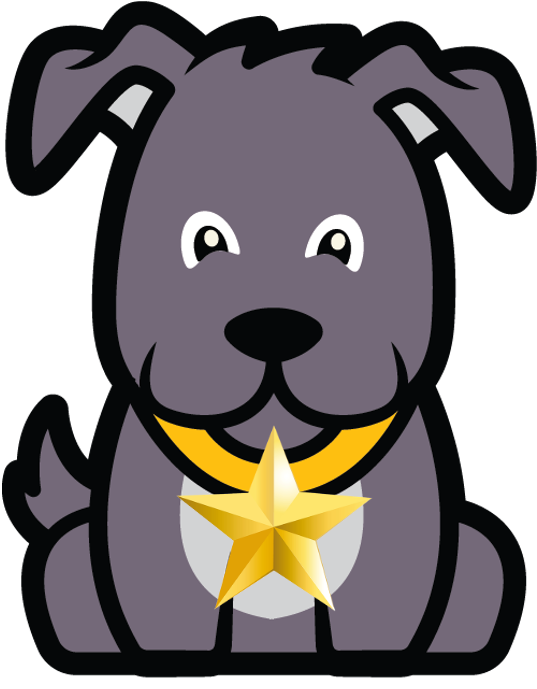 You might want to try…
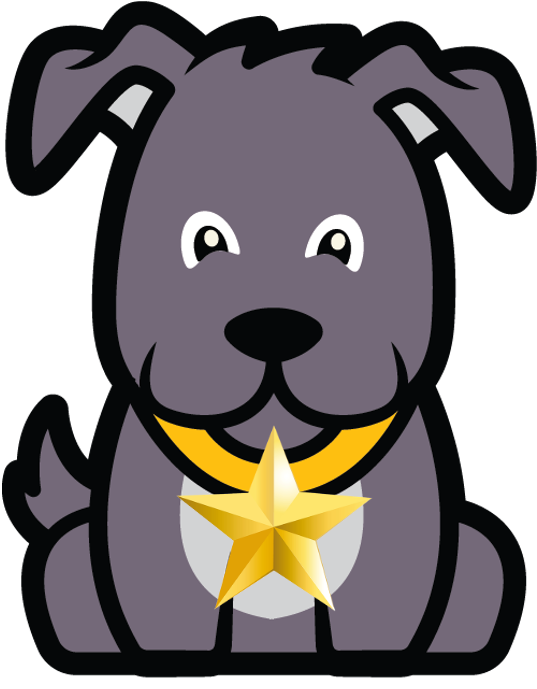 D. Switch Roles
Pause here (10 minutes)
[Speaker Notes: Here are some suggestions for sharing your work and getting feedback. Feedback can help us learn and make our work better in the future. [Read Slide]
Adapted from Getting Unstuck]
Sharing your .sb3 file from CS First to CoCo
Create the file in CS First
In the Scratch editor, find the word “File” in the top-left corner.
Click on “File” menu and you’ll see some choices pop down.

Choose “Save to your computer.” This will download your Scratch project.

Look in your “Downloads” folder. That’s where your saved project might be.

Go to the CoCo website and log in to your account. https://wego.gmu.edu/scratchgo/login.php

Click proceed on the correct story in CoCo. 

Navigate to the section of CoCo where you can upload your project. (only sb3 type and 10Mb max).


Click “Save”.
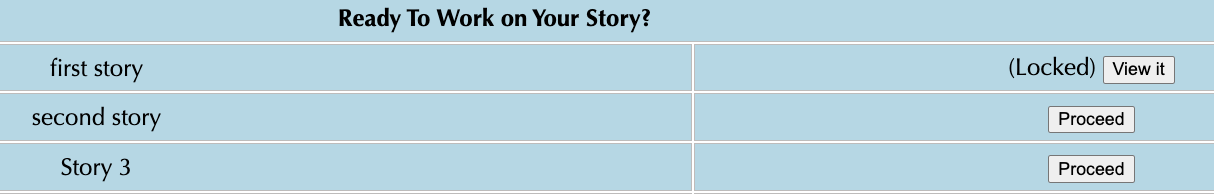 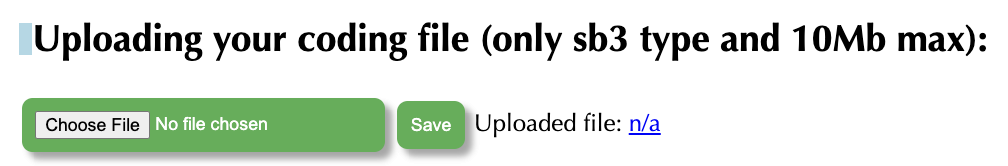 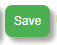 [Speaker Notes: Model how students can share sb3 file from CS First to CoCo]
Here is an optional video to learn how to share your project in Scratch.
Pause here.
[Speaker Notes: Video modeling how students can share Scratch creations to their teacher’s studio]
Anyone can be a Computer Scientist
[Speaker Notes: Thank you for working with me today! Remember, anyone can be a computer scientist. See you soon!]
Careers in Computing
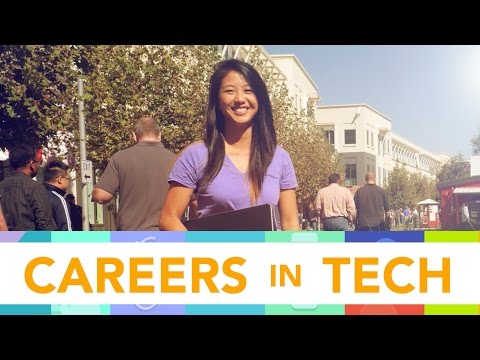